Родительский музыкальный клуб«Играем вместе»
Используемые инновационные педагогические технологии:
«Логоритмика»
«Психогимнастика»
«Звучащий мир»
ТРИЗ
Мнемотехника
1
Задачи:
способствовать гармонизации детско-родительских взаимоотношений;
развитие перспективных форм сотрудничества с родителями;
выработка единого стиля общения с ребенком в ДОУ и семье;
активизация и обогащение воспитательных умений родителей, поддержка их уверенности в собственных педагогических возможностях;
определение  воспитательной стратегии в общении со своим ребенком и способов взаимодействия с другими участниками воспитательного процесса.
Оборудование:
 платочки для изготовления зайчиков;
текст колыбельной для каждого участника; 
природные палочки; 
предметы для изготовления шумовых  инструментов; 
магнитофон;
мнемотаблица;
куклы би-ба-бо и Петрушка.
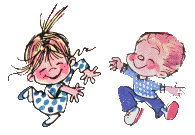 2
П.: Здравствуйте, я рада видеть вас в нашем клубе.
	Сегодня мы с вами поиграем так, как можно поиграть с маленькими детьми. Ведь нет ничего сложнее, чем игра с ребенком. Игра должна быть и увлекательной, и непродолжительной, да и то, с чем ребенок играет должно быть у нас под рукой. Чтобы быть ближе к ребенку, его лучше понять, нужно быть с ним как можно чаще рядом, и не просто рядом, а вместе с ним. Все игры, в которые мы с вами будем сегодня играть, можно использовать дома, во время отдыха, на семейных праздниках. 
Для начала, давайте друг с другом поздороваемся, 
а помогут нам поздороваться музыкальные инструменты: 
если вы услышите звучание колокольчика, то здороваемся рукой, 
если зазвучит барабан, то здороваемся спиной, а если заиграет  
дудочка, то поздороваемся ногой.
Исполняется коммуникативная игра «Здравствуйте»
После приветствия Педагог обращает внимание всех на мешочек, лежащий в середине круга (заранее положенный).  Педагог дает всем возможность потрогать и определить, что в нем лежит. 
П.: Это всего лишь природные палочки, но это удивительные палочки - ими можно и рисовать, и играть, и пальчики тренировать. 
Затем все берут по 2 палочки и экспериментируют с ними.
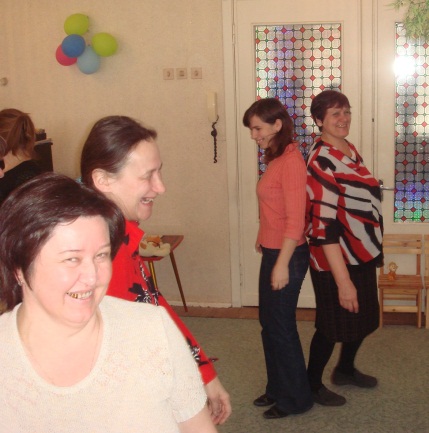 3
Речевая игра «Может быть это….»
Игра проходит по кругу. Родители поочереди передают палочку, 
называя при этом схожий с ней предмет и показывая действие с 
названным предметом.
(Например: «Может  это карандаш, карандаш, карандаш?» и имитирует действие с карандашом).
Затем Педагог достает Петрушку и показывает как игрушка «умеет» прятаться и выглядывать из своего кулечка. 
«Оркестр»
П.: Мы с вами сейчас поиграем. Если кукла будет  выглядывать чуть-чуть, то стучать палочками нужно тихо, если покажется вся кукла, то будем громко стучать, а если спрячется - то нужно перестать стучать. 
Звучит р.н.м. «Ах ты береза», родители аккомпанируют на палочках, а педагог при помощи игрушки управляет оркестром.
Креативный тренинг «Диснейленд»
П.: С игрушками можно придумывать совершенно необыкновенные игры. Педагог предлагает   различные  резиновые игрушки, изображающие  героев  из детских мультфильмов. Пока звучит музыка, каждый должен скопировать позу  игрушки, то есть 
перевоплотиться  в  выбранный  
персонаж.
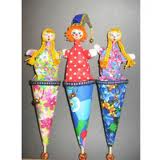 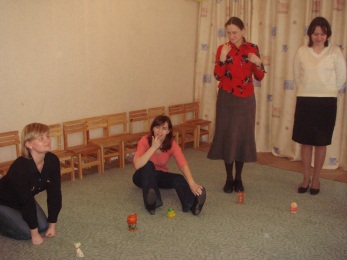 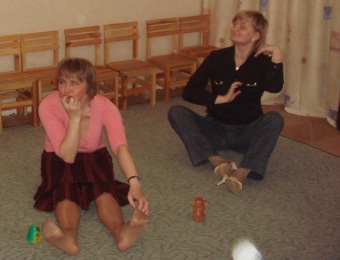 4
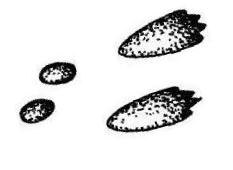 Педагог делает вид, что только что заметил на полу чьи-то следы и направляется по ним. Следы ведут к корзинке, там кто-то спрятался. Родители определяют по следам, кто это может быть? 
А там оказывается лежит игрушечный заяц. 
П.: А вот и первый гость-Зайчик. 
(Педагог из носового платка изготавливает Зайчика, родители повторяют за ним.)
П.: Мы можем поздороваться с зайчиком, погреть его и 
поиграть с ним.
Исполняется песня: «Заинька-зайка».
П.: Устали наши зайчата, вот и колыбелька готова для наших малышей. А чтобы они заснули есть волшебная песня – колыбельная.
Колыбельные песни пелись не только младенцам, но и детям постарше.
Ведь самое важное в колыбельных песнях – это материнская нежность, любовь, которая придает малышу уверенность в том, что он защищен, что место, занимаемое его «Я» в этом мире – самое хорошее, его мама – самая лучшая, а дом – самый родной.
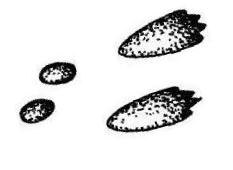 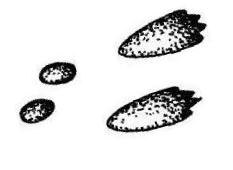 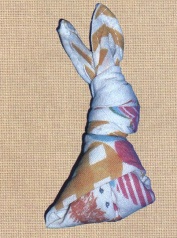 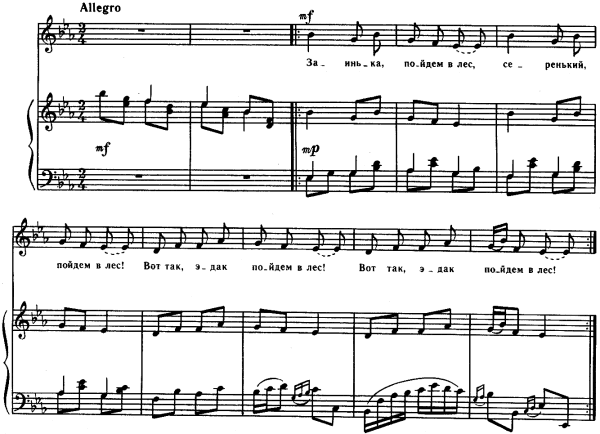 5
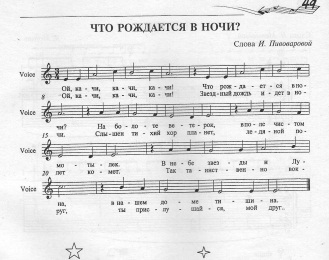 Педагог раздает родителям текст колыбельной 
для совместного исполнения.
Исполняется колыбельная «Что рождается в ночи ?»
с опорой на мнемотаблицу.
П.: Вот и заснули наши
малыши, и пока они спят, взрослые могут немножко потанцевать.
Игра -импровизация «Старинный танец»Педагог выбирает двух или трех ведущих. Ведущие стоят в центре круга на некотором расстоянии друг от друга, спиной друг к другу.С началом звучания музыки, ведущие начинают импровизировать в стиле старинного танца. Остальные выбирают себе ведущего и повторяют за ним движения. После окончания музыки выбираются следующие ведущие. 
П.: Музыка стихла, но все равно слышны какие-то звуки.
Исполняется песня со звучащими жестами «В доме моем тишина» модель Т. Боровик. 
П.:Шуршанчиков и скрипунчиков, ворчунчиков и бурчунчиков 
можно сделать самим. И сделаем мы с вами их из 
совершенно обычных вещей.                                                                 
.
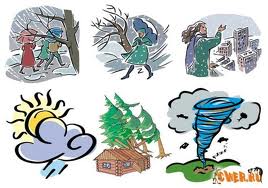 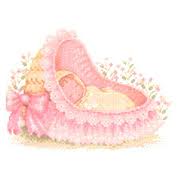 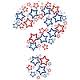 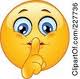 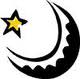 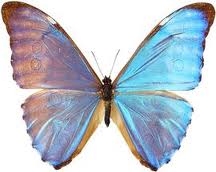 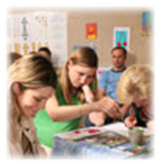 6
Творческая работа в группах
«Веселая мастерская»
Родители        изготавливают 
инструменты,   придумывают   
им названия, используя
Морфологическую таблицу
(скрепки+пакет=скрепак)
Сказочка-шумелка 
«Зайка в лесу» Е. Железновой.
П.: Дети очень любят , когда им читают или рассказывают сказки. Чтобы сказка была более разнообразной, интересной, запоминающейся ее можно озвучить нашими с вами изготовленными инструментами. Сказочки  с шумовым оформлением являются весёлыми  и эффективными упражнениями для развития мелкой 
моторики, слуховой памяти и фантазии у детей. 
Сказку можно не только озвучить но и изобразить. 
Группа родителей берет игрушки и инсценирует сказку, 
а другая группа –озвучивает происходящее.
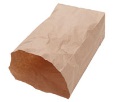 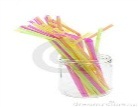 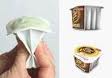 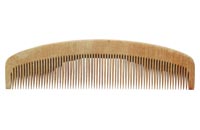 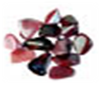 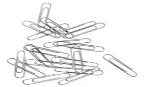 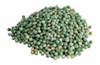 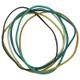 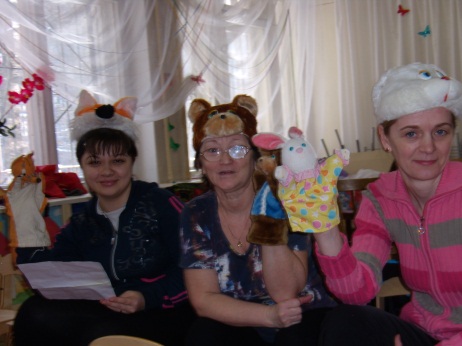 7
Ну что ж, наша встреча подошла к концу. Давайте, поблагодарим друг друга и оценим наше занятие.
«Мяч по кругу» -  родители, 
передавая мяч по кругу, подводят 
итоги сегодняшней встречи.
П.: И в заключение, я вас попрошу заполнить анкету, чтобы более эффективно строить нашу дальнейшую работу.
Родители заполняют анкету.
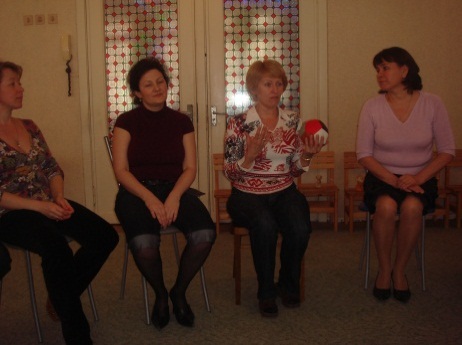 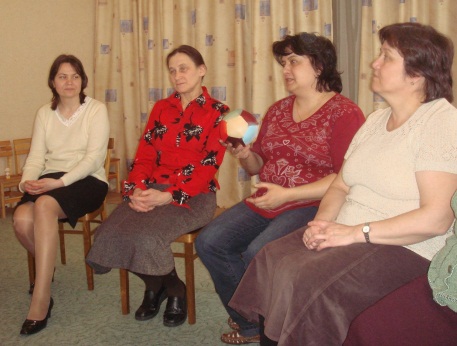 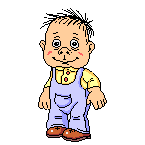 8